Chapter 14: Laser system
Maria Pia Anania (LNF)
This project has received funding from the European Union´s Horizon Europe research and innovation program under grant agreement No. 101079773
IX TDR Review Committee Meeting
June 16-18, 2025
My Area
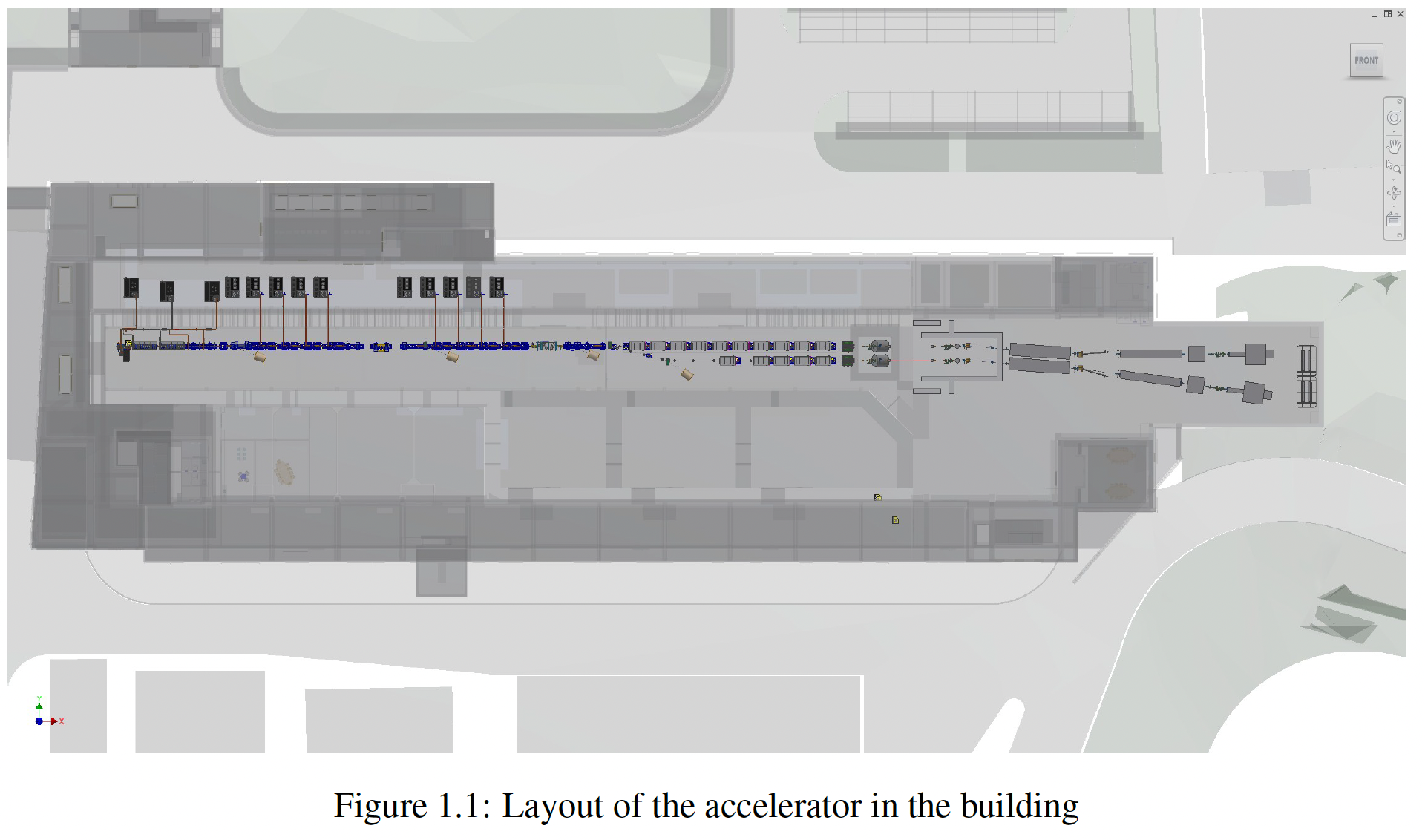 Mainly from cleanroom to photocathode, but there are also other beamlines arriving to the main diagnostic sections.
Describe your Chapter
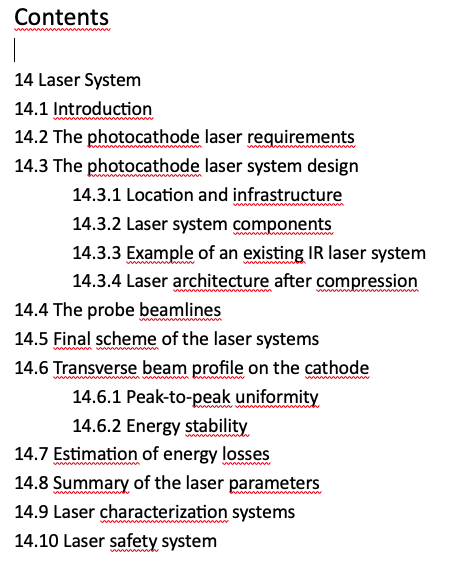 Global Goals:  (Brief description of system objectives and specs)
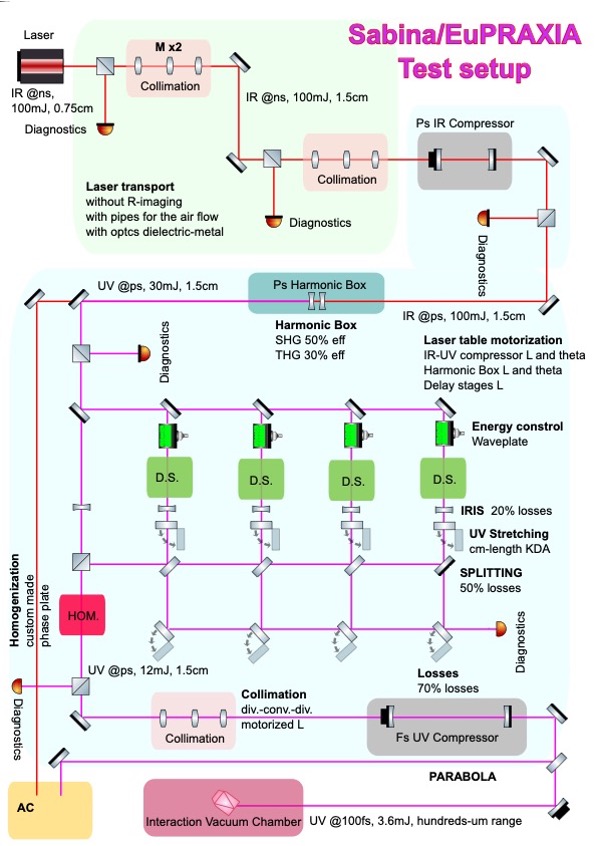 For the COMB scheme, the laser system should be able to fulfill this requirements:
• Multiple beam overlapped;
• Variable spot sizes;
• Temporal flexibility;
• Transversal homogeneity (less than 10%);
• High energy stability (better than 1%).
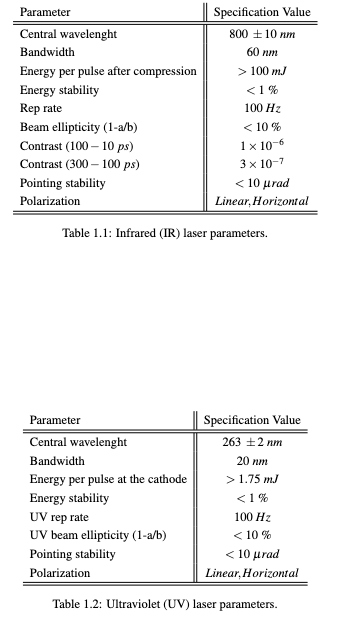 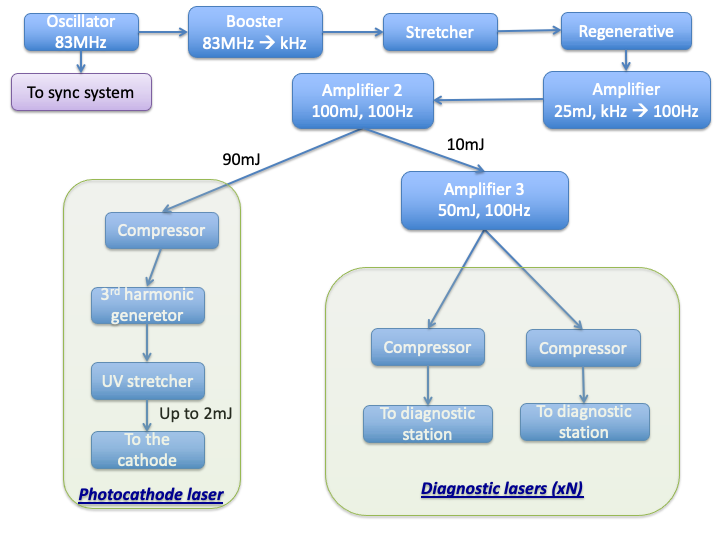 Achievements:Technological Readiness Level (Sub-Components)
Looking at the single laser sub-systems:
Conclusions
Laser system 

Capabilities are compatible with:

- Synchronization and stability demands set by global accelerator performance criteria;

Stability, homogeneity and flexibility (time and space) demands set by the photoinjector;